Special Education Data ReportingStaff Approval Matrix (SAM)Personnel Status Process
New Directors Orientation8-25-2021
1
Data Collections via Single Sign-On
Data collections are accessed through CDE’s Identity Management (IdM) single sign-on login.  

IdM is the department’s secure process for submission of staff, student and expenditure data.

Local school districts maintain a Local Area Manager (LAM) who coordinates the process of setting up and maintaining users for IdM access.
Special Education Data Reporting
CDE requires two data collections for special education staff:

IDEA Budget and Expenditures System (federal funding allocations):
	Part B Flow Through
	Part B Preschool Flow Through

Special Education December Count
IDEA Budget and Expenditures SystemOpen Windows
The IDEA Budget and Expenditures System is a web-based system for administrative units to request IDEA funding for staff positions, purchased service contracts and cost line item expenditures.

The Budget System operates with four reporting cycles:

Budget Window for current year (mid-May - end of June)

Budget Revision #1 Window (mid-Nov - mid-Dec)

Budget Revision #2 Window (month of March)

EOY Expenditure Window (July - September)

NOTE:  System open windows may be delayed or extended per extenuating situations.
IDEA Budget and Expenditures SystemGeneral
Items submitted in the Budget System are approved per the requested and approved Objectives and Activities in the IDEA Project Narrative.  

The IDEA Part B Project Narrative outlines how the AU plans to spend their IDEA allocation.

Staff positions are reported consistently (same job code) in the Budget System and in the December Count collection.
IDEA Budget and Expenditures SystemStaff Approval
Staff positions are auto-approved in the Budget System based on criteria in the Staff Approval Matrix (SAM) or are manually reviewed at CDE for approval. 

Staff license information displays in the box titled Certificated Information.  Review this information to ensure staff holds a valid and appropriate CDE license for the reported job code.

If staff does not hold a valid and appropriate CDE license, the position cannot be approved for IDEA funding.  Review the message displayed in the box titled Line Item Comments.  Example:  No Valid License Found
IDEA Budget and Expenditures SystemObjective/Activity Fields
Staff and line items in the Budget System require an Objective and Activity code to be entered. These two codes must exactly match the Objective and Activity codes selected for approval in the IDEA Project Narrative.

Example: Salaried staff position
Project Narrative = Objective 1: Staff, Activity 1: Salaries and benefits of instructional and support staff (0100/0200)
Budget System = Objective 1, Activity 1 

Inconsistent coding results in non-approval of items by CDE.  

Review the Line Item Comments box for information.  Corrections are made during open revision cycles.
December Count
The Special Education December Count is an annual count of student and staff data required in Part B of the IDEA, section 34 CFR § 300.156 Personnel qualifications.

Staff data is submitted for all staff who provide or support services to students identified with a disability.

Staff positions are coded to an allowable Grant/Project Funding Source
IDEA Part B (4027), ECEA (3130), etc.

The December Count is a periodic collection open from mid-November through mid-February annually.
December CountStaff Approval Matrix (SAM)
Staff data reported in the December Count interfaces with an internal staff approval process (Staff Approval Matrix/SAM). 

SAM is a validity process generated at CDE once a Snapshot of staff data is created in the Data Pipeline.
SAM uses the reported SSN to connect staff data with the staff’s license/endorsement records and determines if staff are qualified.

SAM pulls data from the Staff Assignment file (job code, etc.) and the IEP Interchange (student caseload data).  Caseload data is used for job codes 202 special education teacher and job code 238 speech-language pathologist only.
SAM Warnings
Staff records not meeting SAM approval criteria generate SAM Warnings (DC208, DC209, DC210, DC211).

SAM Warnings display in the Staff Error Report.

Warnings are to be investigated and resolved prior to collection close.

December Count has a long open window allowing amble time to resolve Warnings.  

Warnings will not prevent you from finalizing your December Count staff data; however, if left unresolved, staff will display in the SAM:  1.5 Non-Qualified Personnel Status report.
Avoid SAM Warnings
Verify all special education staff hold a valid and appropriate CDE license prior to the December 1st count date.

Licenses “in process” must be submitted, complete and issued prior to December 1st. 

Staff caseloads are appropriate for the 50% caseload match per the staff’s special education endorsement and student disability categories.

NOTE: Caseload determinations are compiled per the staff EDID reported in the Primary Provider field in student records in the IEP Interchange file.
December CountNon-Qualified Personnel Status
Staff data reported in the December Count populates reports in the Data Pipeline, including the SAM:  1.5 Non-Qualified Personnel Status.

The Non-Qualified Personnel Status report is a summary of staff who do not meet SAM approval criteria.

Staff who are not appropriately licensed/endorsed are listed per the generated SAM Warning(s).  Staff often generate multiple SAM Warnings and display in the report multiple times.

Staff displayed in this report are determined to be not fully qualified for the position assignment.
Staff QualificationsReference Documents
Several reference documents are available to assist in proper job coding, approvable license types and appropriate special education endorsements for staff assignments/student caseloads.  Documents are posted at:

https://www.cde.state.co.us/datapipeline/snap_sped-december

Staff Approval Matrix (SAM) and Licensing References section:

Special Education Licensing Requirements by Job Classification and Fully Qualified Status

Special Education Endorsement Qualifications by Assignment, Disability, and Age of Student
(allowable endorsements for job codes 202 and 238  for the 50% caseload match)
Post December Count
The SAM: 1.5 Non-Qualified Personnel Status report requires the signature of the AU Special Education Director.  

Once the Director signature is validated, the report is uploaded to the Compliance Tab in the ESSU Data Management System (DMS).

CDE reviews the data in each AUs SAM:  1.5 Non-Qualified Personnel Status report to validate SAM results.
Personnel Status Correction Tracker
ESSU staff completes Personnel Status Correction Trackers including staff name, reported job code, the generated SAM Warning(s), and other pertinent information which may assist AU Directors in completing the Tracker form.

AU Directors are notified via email when their Correction Tracker has been uploaded to the ESSU Data Management System (DMS); Tracker due date is provided.

AU Directors work with their staff and with their districts’ human resources department in resolving all identified issues.  Contact CDE if further assistance is needed to resolve issues. 

AU Directors provide explanations to identified issues and indicate if resolved and how.
Personnel Status Correction TrackerDue Date/Next Steps
Each AUs Personnel Status Correction Tracker for December 2020 has been uploaded to the Compliance Tab in the ESSU Data Management System (DMS).

Your completed Tracker is due per the date in the email notification, but no later than October 15, 2020.

ESSU staff will review Tracker forms to confirm corrections and compliance.

ESSU staff will reach out to AU Directors if additional information is needed.
Sample Personnel Status Correction Tracker
17
Tracker ResourcesSAM 1.5 Fact Sheet/Instructions
The Staff Approval Matrix (SAM 1:5) Fact Sheet, outlining information regarding the personnel status process, is found on the first tab in the Tracker form.
Instructions for completing the Tracker are found on the second tab in the Tracker form.
18
Staff Reminders
19
Required StaffDirector of Special Education
Each administrative unit is required to employ and report in the December Count an appropriately licensed and endorsed special education director.

ECEA Rules 3.01(1)(c) Employment of a properly licensed and endorsed professional who will function at least half time as director of special education and who has the authority and responsibility to assure that all the duties and responsibilities of the AU as specified in these Rules are carried out.

Reported job code = 102 Special Education Director
Required StaffChild Find Coordinator
Each administrative unit is required to employ and report in the December Count an appropriately licensed and endorsed child find coordinator.

ECEA Rules 4.02(2)(b) Each administrative unit and state-operated program shall have one person designated as the child find coordinator who shall be responsible for an ongoing child identification process.

Reported job code = 330 Child Find Coordinator

Appropriate license/endorsement = any special education endorsement appropriate for the reported grade level:
Special education teacher
Special service provider
Special education administrator
Special Education Teachers
Part B of the IDEA, section 34 CFR § 300.156 Personnel Qualifications requires that all special education teachers:

holds a license to teach as a special education teacher

has not had special education certification or licensure requirements waived

holds at least a bachelor’s degree
Special Education GeneralistLicensing Requirements
Completion of an approved program for the preparation of special education generalists from a regionally accredited college or university or 24 semester hours as determined by CDE via a transcript review (worksheet available).
Passing score on both the Elementary Education and Special Education Generalist content exams.
Special Education Generalist
PLACE 20 (taken after Sept. 1, 2008) / Passing Score: 220 OR
Praxis 5354 / Passing Score: 151.
 Elementary Education
PLACE 01  / Passing Score: 220 OR
Praxis 5018 / Passing Score: 163 (if taken between Sept. 1, 2014 and Aug, 31, 2016 ) OR
Praxis 5001 / Passing Score for each sub-test:
Reading (5002) 157
Math (5003) 157
Social Studies (5004) 155
Science (5005) 159
Temporary Educator Eligibility (TEE)
Temporary Educator Eligibility (TEE) is a one-year temporary authorization available to special educators who are working toward their initial license, or fulling additional endorsement requirements.

TEE is issued for one calendar year and may be renewed twice for a total of three school years.  Annual application includes demonstrated evidence of progress toward fulfilling initial license requirements.

TEE may be obtained for special education teacher and director endorsements.  Special service provider endorsements may be available but are handled per individual situations.

TEE requires a minimum of an existing bachelor's degree.
SPED License Non-ExemptCharter Schools
Colorado’s public charter school law does not exempt state licensing requirements for special education staff.

Charter schools may obtain a license waiver for regular education staff; however, a waiver does not apply to staff who provide services to students identified with a disability, per IDEA regulations.

Charter school special education staff are required to hold a valid and appropriate special education license/endorsement for the assignment.
SPED License Non-ExemptContracted Staff
Contracted staff are:

employed on a contractual basis, typically an annual contract for services

not exempt from state licensing requirements

required to hold a valid and appropriate special education license/endorsement for the assignment

reported in the Special Education December Count, regardless of the amount of time, days or hours of the contract

reported with Employment Status Code = 23 Purchased Services

NOTE:  If the contractual agreement is valid for the period including December 1st, the position is reported regardless of whether the contracted staff is actually “working” on December 1st
Questions?
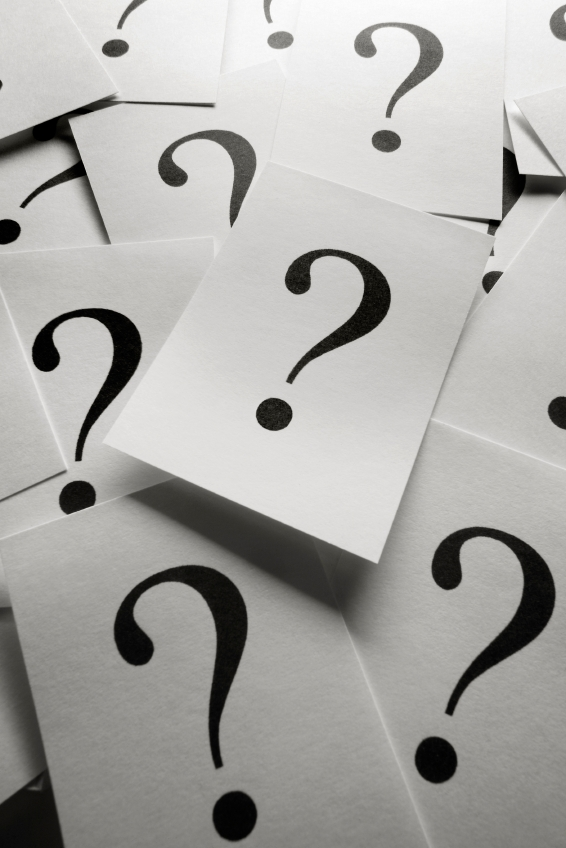 27
Contact Information
Lauren Rossini
Special Education Reporting and Licensing
Rossini_l@CDE.state.co.us

Megan Tannozzini
General Supervision and Monitoring
Tannozzini_m@CDE.state.co.us